STAYING ON TASK
When I try really hard I am able to stay on task
I stay on task by:

LOOKING



LISTENING
I do the best job when I try really hard. Then everyone is proud of me.
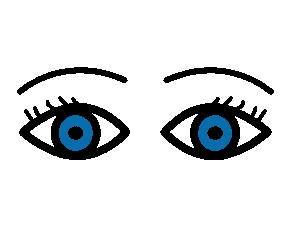 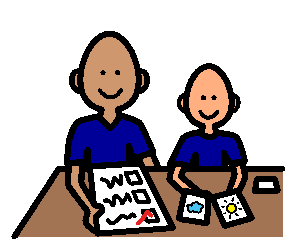 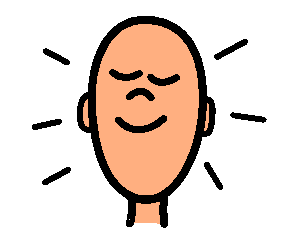 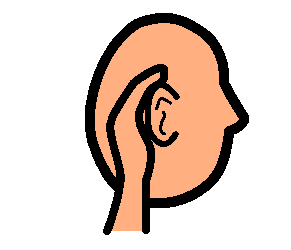 THINKING




BEING QUIET
AND SITTING STILL
When I stay on task I do great work!
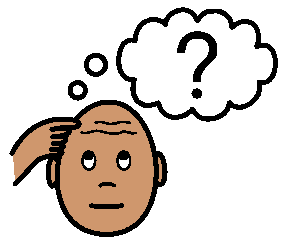 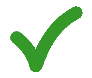 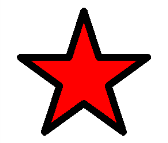 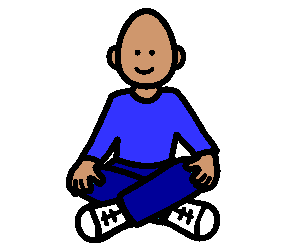 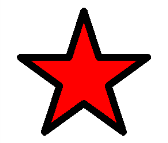 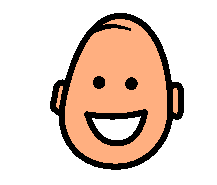 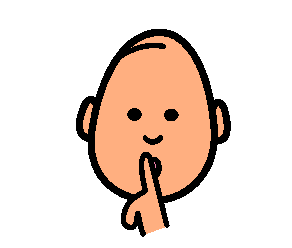 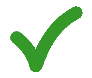 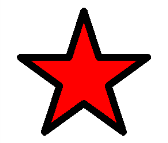 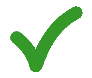